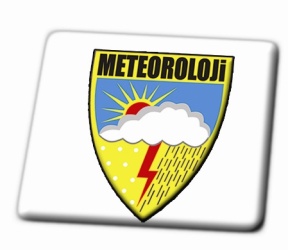 Havacılık Meteorolojisi
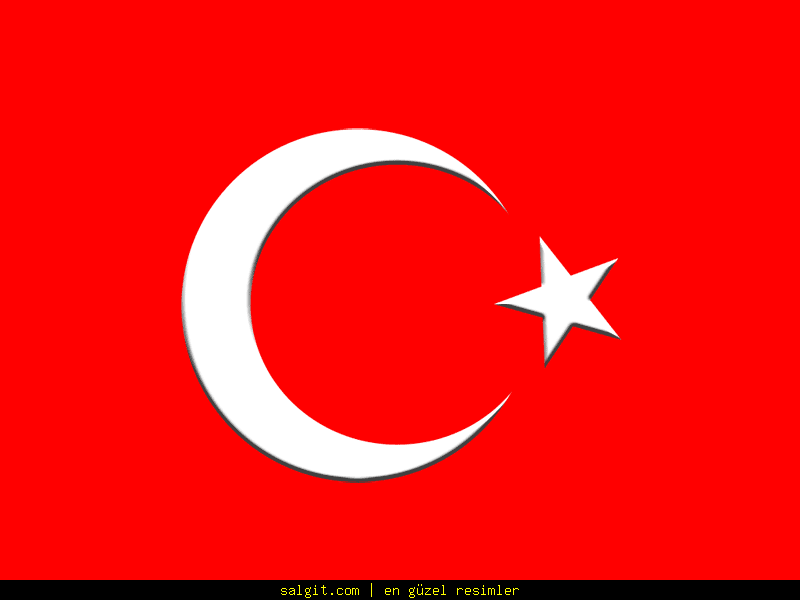 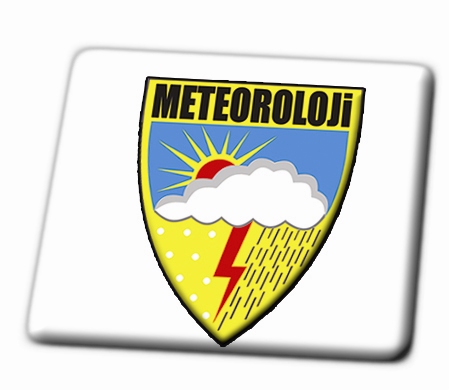 METAR
(Aviation Routine Weather Report)
Havacılık Meteorolojisi Şube Müdürlüğü

Kemer   2013
M E T A R
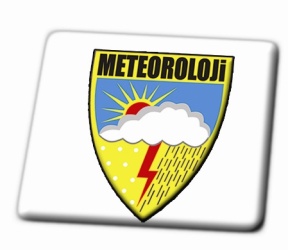 METAR kod formu, aeronatik amaçlar için belirlenen rutin hava raporudur.  Hava alanlarında 50 ve/veya 20 geçe yapılır.
Tanımlayıcı Bölüm
Meteorolojik Bilgiler Bölümü
Trend Tahmin Bölümü
Ulusal amaçlı bilgiler
Tamamlayıcı bilgiler Bölümü (Geçmiş Hava, Alçak seviye Rüzgar Şiri,Deniz yüzey Sıcaklığı, Pistin Durumu)
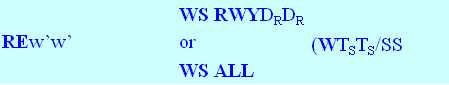 )  (RRRRERCReReRBRBR)
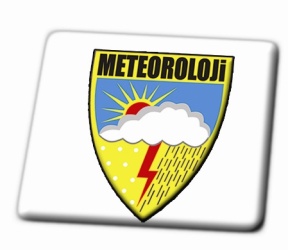 METAR – AVIATION ROUTINE WEATHER REPORT
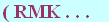 Tanımlayıcı Bölüm
Meteorolojik Bilgiler Bölümü
METAR  LTXX 070820Z
23012G23KT 7000  SHRA FEW012 FEW022CB BKN030 23/18 Q1008
Tamamlayıcı bilgiler Bölümü (Geçmiş Hava, Alçak seviye Rüzgar Şiri,Deniz yüzey Sıcaklığı, Pistin Durumu)
Tahmin Bölümü (Trend)
Ulusal amaçlı bilgiler
WS ALL RWY
TEMPO 29025KT 2500 TSGRRA
RMK RWY18C 23017KT
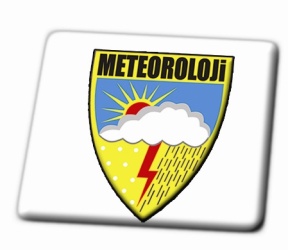 METAR  LTXX 070820Z  23012G23KT 7000  SHRA FEW012 FEW022CB BKN030 23/18 Q1008 WS ALL RWY TEMPO 29025KT 2500 TSGRRA RMK RWY18C 23017KT =
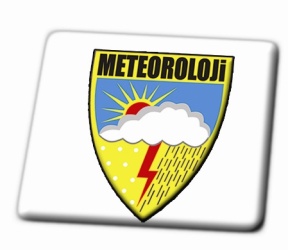 TANIMLAYICI BÖLÜM
Rapor Tipi ve Tanımlama
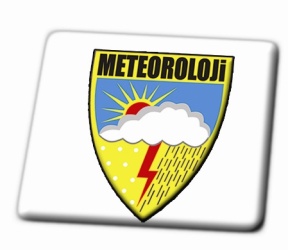 METAR veya SPECI CCCC YYGGggZ

METAR veya SPECI       Raporun Çeşidi

METAR Rutin Meydan Meteorolojik yer raporu

SPECI Seçilmiş Özel Hava Raporu 
                  (Belirlenmiş kriterler dahilinde.)
Yer (istasyon) Belirtici
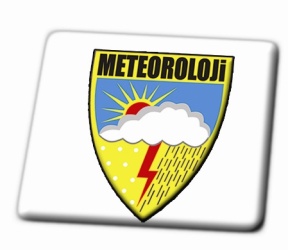 METAR veya SPECI CCCC YYGGggZ

CCCC  ICAO yer belirticileri kullanılır.

Örneğin ;   LTAC (Türkiye – Ankara / Esenboğa)
                   LTBA (Türkiye – İstanbul / Atatürk)

                   EDDL (Almanya – Dusseldorf)
                   EGLN (İngiltere – Londra / Heathrow)
Zaman Grubu
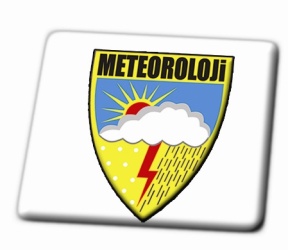 METAR veya SPECI CCCC YYGGggZ

YYGGggZ  Zaman Grubu (gün ve saat-dakika) 

YY Gözlem zamanının tarihi (Ayın günü iki haneli olarak verilir)

GGgg UTC (Universal Time Coordinated) olarak gözlem zamanının saat ve  dakikasını belirtir.
 
Z	   UTC olarak zaman belirticisi.
	Örneğin ; 	METAR LTBA 220850Z . . . . . . . . gibi
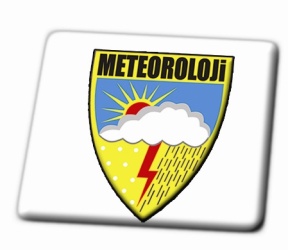 AUTO veya CCX (COR)

AUTO kısaltması, tüm parametreleri kapsayan gözlem ve ölçümlerin tam otomatik sistemlerle yapılması ve gönderilmesi durumunda
 
CCX (COR) ve NIL Meydan Meteoroloji İstasyon Müdürlüklerince kullanılmayacak olup, rasatların düzeltilmesi veya hiç çıkmaması durumunda Genel Müdürlük Merkezindeki  sistem veya KARDELEN sistemi tarafından tarafından otomatik olarak koda dahil edilecektir. 
METAR ve SPECI rasatlarında CCA süresi bir sonraki rasata kadardır.
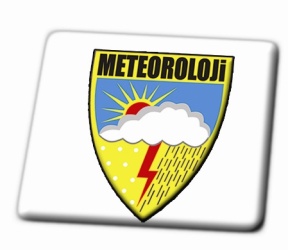 METEOROLOJİK BİLGİLER BÖLÜMÜ
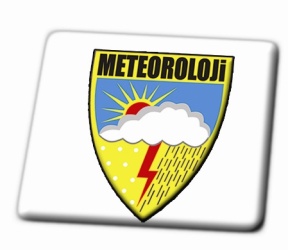 YER RÜZGÂRI
dddffGfmfmKT Rüzgâr yönü, Rüzgâr hızı, Azami rüzgâr / Hamle hızı, birim (Knot) 

ddd  Rüzgârın Yönü  : Onar derecelik aralıklarla, rasat süresindeki 10 dakikalık ortalama rüzgâr yönüdür.

ff  Rüzgâr Hızı  : Rasat süresindeki 10 dakikalık ortalama rüzgâr hızıdır ve boşluk bırakılmaksızın (şayet hamle yoksa) rüzgâr hız birimi “KNOT” ın kısaltması olan KT harfleri yazılır.
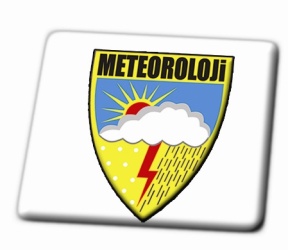 YER RÜZGÂRI
Rüzgârın sakin olması durumu 00000KT şeklinde belirtilir ve boşluk bırakılmaksızın rüzgar hız birimi kısaltması kullanılır.

 Rüzgâr hızı 99 Knot’tan fazla ise rüzgâr hız grubu “P99KT” olarak rapor edilir. 

Örneğin ; 00000KT,  31012KT,   24006KT,   060P99KT
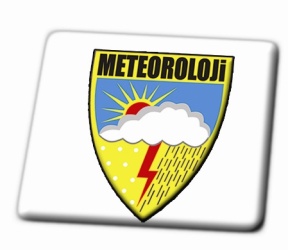 YER RÜZGÂRI
Gfmfm(fm) – Azami Rüzgâr / Hamle  : G harfi, Gust kelimesini yani azami rüzgârı, hamleyi ifade eder. Eğer rasat süresindeki 10 dakikalık periyot esnasında azami rüzgâr hızı, ortalama rüzgâr hızından 10 Knot veya daha fazla olursa, azami hız (hamle) dddff’den sonra gelmek üzere rapor edilir. Bunu takiben boşluk bırakılmaksızın rüzgâr hız birimi olan KT kısaltması yazılır.

Örneğin ;	12010G26KT, 22005G15KT   gibi.
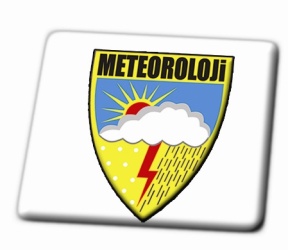 VRB’nin Kullanımı
1-Rüzgâr yönündeki değişimin 60 derece veya daha fazla fakat 180 dereceden daha az ve rüzgâr hızının da 03 Knot’ın altında olduğu durumlarda rüzgâr yönü “VRB” terimi kullanılarak rapor edilir

Örneğin ; Rüzgâr 050 ila 200 dereceler arasında yön değişikliği gösteriyor ve rüzgâr hızı da 02 Knot ise, bu durum “VRB02KT” olarak rapor edilir.
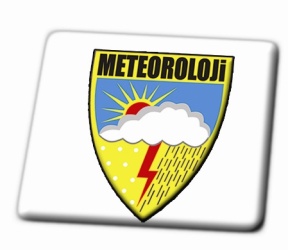 VRB’nin Kullanımı
2-Rüzgar hızı her ne olursa olsun, rüzgâr yönündeki değişim 180 derece veya daha fazla olduğunda, veya ortalama rüzgar yönünün verilmesinin mümkün olmadığı durumlarda, örneğin havaalanı üzerinden oraj geçişi esnasında; rüzgarın değiştiği iki ekstrem uç referans olarak verilemeyeceğinden, rüzgâr yönü VRB olarak belirtilecektir. 
Örneğin ; Rüzgâr hızı 8 Knot, rüzgâr yönündeki salınım 340 ila 200 dereceler arasında ise, bu durum “VRB08KT” şeklinde rapor edilir.
Ekstrem Yönler
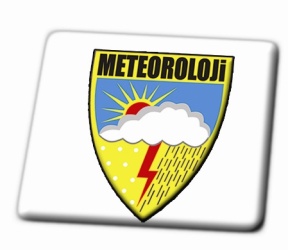 dndndnVdxdxdx     Ekstrem Yönler 

Eğer rasat süresindeki 10 dakikalık periyot esnasında, rüzgâr yönünde 60 derece veya daha fazla fakat 180 dereceden daha az bir yön değişikliği ile birlikte, ortalama rüzgâr hızı da en az 03 Knot veya daha fazla ise, rüzgâr yönünde meydana gelen bu değişimin iki uç (ekstrem) değeri, saat yönündeki istikamete göre rapor edilir. 
Örneğin ; 	24010KT		220V280
            	310015G27KT	280V350
                         06003KT		020V130
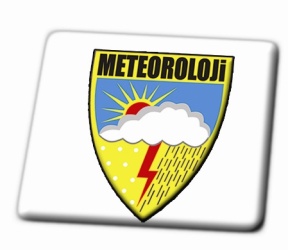 GÖRÜŞ MESAFESİ
VVVV veya VVVVNDV  ve  VNVNVNVNDv   GRUPLARI

VVVV          : Yatay görüş mesafesi (Hakim Rüyet)
      Havaalanı yüzeyinin “en az  yarısında etkili olan en yüksek görüş mesafesi’’ tanımına uygun olarak rasat edilen rüyet değerine “Hakim Rüyet” denir. Hakim Rüyetin görüldüğü alanlar bitişik  veya bitişik  olmayan sektörleri kapsayabilir. 

Hakim Rüyet veya Minimum Rüyet 800 metreye kadar 50’şer metre; 800 metre ila 5000 metre arası 100’er metre; 5000 metre ila 10 km arası 1000’er metre aralıklarla; 10 Km ve üzerindeki değerler için “9999” olarak rapor edilir.
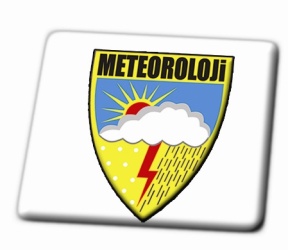 Hakim Rüyet
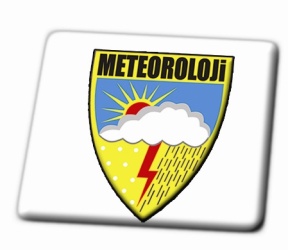 GÖRÜŞ MESAFESİ kurallar
Rasat süresi içerisindeki 10 dakikalık periyod esnasında görüş mesafesi ölçümü tüm yönlerde aynı değeri ihtiva ediyorsa veya kıstaslara uygun bir değişiklik yoksa Hakim Rüyet “VVVV” grubunda rapor edilir.


Örneğin; sekiz yön üzerinden ölçülen değerler  N 4200, NE 4000, E 4000, SE 4000, S 4000, SW 4000, W 4500 ve NW 5000 metre. Burada havaalanının en az yarısında etkili olan en yüksek rüyet 4000 metre olup, Hakim Rüyet olarak kabul edilir.
 
Bu örnekte kodlama VVVV için    4000  olarak yapılır.
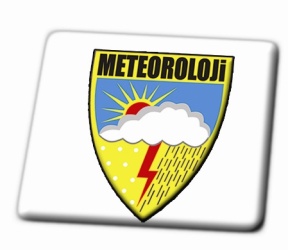 GÖRÜŞ MESAFESİ kurallar
b) Rasat süresi içerisindeki 10 dakikalık periyod esnasında görüş mesafesi tüm yönlerde aynı değil ise veya rüyet değeri hızlı bir şekilde değişiyor ve hakim rüyet belirlenemiyorsa, rasat edilen en düşük rüyet değeri yönü belirtilmeksizin rapor edilir.

Örneğin; sekiz yön üzerinden ölçülen değerler  N 2500, NE 3000 , E 3600, SE 3200, S 4000, SW 3500, W 2800 ve NW 2000 metre. Burada ölçülen NW yönündeki en düşük mesafe olan 2000 metre Hakim Rüyet olarak kabul edilir.
 
Bu örnekte kodlama VVVV için    2000  olarak yapılır.
Aynı değerlerle hızlı değişim olmadığı durumda Hakim Rüyet: …….
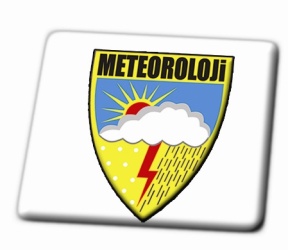 GÖRÜŞ MESAFESİ kurallar
VNVNVNVNDv  ve  VVVVNDV  grupları
 
VNVNVNVN: Minimum görüş mesafesi

Rasat edilen en düşük rüyet hakim rüyetten farklıysa ve minimum rüyet 1500 metrenin altında veya hakim rüyetin %50’sinden az ise, tespit edilen bu minimum değer 8 ana yön üzerinden rapor edilir. 

Dv               : VNVNVNVN  ile rapor edilen minimum görüş mesafesinin yönü

Örneğin; rasatta sekiz yön üzerinden ölçülen değerler : N 4000, NE 4000, E 3800, SE 4000, S 2200, SW 1800, W 4000 ve NW 4000 metre. Burada havaalanının en az yarısında etkili olan en yüksek rüyet 4000 metre değeri Hakim Rüyet, bu değerin %50’sinden daha az olan SW yönündeki en düşük mesafe olan 1800 metre değeri ise Minimum Rüyet olarak kabul edilir. 
Bu örnekte kodlama    4000  1800SW  olarak raporlanır
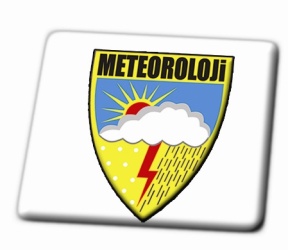 GÖRÜŞ MESAFESİ kurallar
VVVVNDV  : Bu grup Hakim Rüyet değerinin tam otomatik sistemlerle tespit edildiği durumlarda kullanılmakta olup, ülkemizde kullanılmayacaktır.
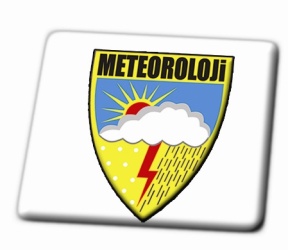 PİST GÖRÜŞ MESAFESİ
RDRDR/VRVRVRVRi  veya DRDR/VRVRVRVRVVRVRVRVRi
Pist Görüş Mesafesi: Pistin orta çizgisinde bulunan bir uçaktaki pilotun, pist orta çizgisini veya pist işaretleri ve ışıklarını tanıyıp görebileceği mesafedir
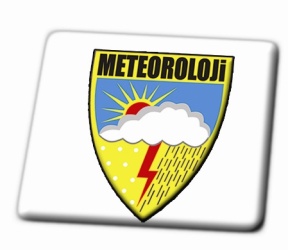 PİST GÖRÜŞ MESAFESİ
Pist rüyeti ölçümlerinin insan gözlemine dayalı olarak yapıldığı  yerlerde, Hakim Rüyet veya Minimum Rüyet her havaalanı için ayrı ayrı belirlenen pist rüyeti limiti değerine eşit veya altına düştüğünde,

Pist rüyeti ölçümlerinin otomatik olarak (RVR cihazı/ Transmissometer) yapıldığı yerlerde, Rüyet veya Minimum Rüyet 1500 metre ve altına düştüğünde ya da Hakim Rüyet veya Minimum Rüyet her ne olursa olsun pist rüyeti 1500 metre ve altına düştüğünde,

İniş/kalkışa uygun bir yada daha fazla pist/pist başı için pist görüş mesafeleri kurallara uygun şekilde rapora dahil edilir
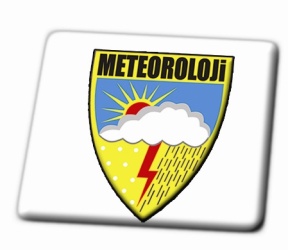 PİST GÖRÜŞ MESAFESİ
Pist görüş mesafesi grubu, maksimum dört defa koda dahil edilebilir.

	Eğer, pist görüş mesafesi ölçümü, aynı anda iki ya da daha fazla pistte/pist başında yapılmış ise ve bu ölçümler arasında rasatçı gözlemine dayalı ölçümlerde en az 200 metre,

 RVR cihazı/Transmissometer ile yapılan ölçümlerde en az 100 metre farklılık varsa, her pist/pist başının RVR değeri rapora dahil edilir.
  
Örneğin; R03R/0400N R21L/0300D R03L/0500U R21R/0700D gibi.
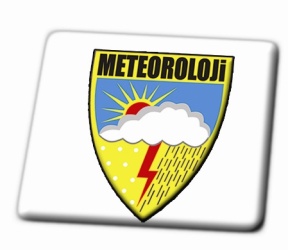 PİST GÖRÜŞ MESAFESİ
DRDR  –  Pist Numarası  : Pist görüş mesafesi verilen her pistin/pist başının numarasıdır.

 Paralel pistlerde, pistin pozisyonu   belirtilmek üzere L, C veya R harfleri
   (L – Left, C – Central, R – Right) pist numarasının sonuna dahil edilir.

 Örneğin; R18/1100U,  R21L/1000N,  R36R/0900D gibi.

Bu harflerin uygun olan kombinezonu beş paralel pist için LL, L, C, R, RR şeklinde kullanılabilir.
VRVRVRVRi grubunda verilen pist görüş mesafesi ve tandansının ortalama değeri, rasat süresindeki 10 dakikalık periyodu ve ilgili pistin touchdown zonunu temsil etmelidir
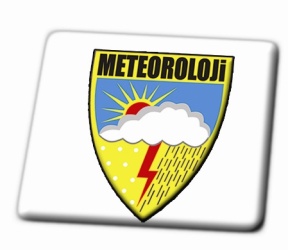 PİST GÖRÜŞ MESAFESİ
VRVRVRVR  Grubu (Pist Görüş Mesafesi)  Gözlem/rasat süresindeki 10 dakikalık ortalama değeri kapsayan pist görüş mesafesi rapor edilir.
 
 i – Tandans  (Pist Rüyeti Değişimi)  : Rasat süresini kapsayan 10 dakikalık periyot esnasında, pist görüş mesafesi belirli azalma veya artma gösteriyorsa, yani periyodun ilk beş dakikalık ortalaması ile ikinci beş dakikalık ortalamasında 100 metre veya daha fazla bir değişim belirlenmiş ise, bu durum  “i”  harfi kısmında, aşağıdaki harflerden biri kullanılarak rapora dahil edilir.

     periyodun son beş dakikalık değerleri ilk beş dakikalık  değerlerine göre 100 metre veya daha fazla bir artış gösteriyor ise U, azalma gösteriyor ise D,  100 metreden daha az bir artış veya azalış gösteriyor ise veya değerler arasında herhangi bir değişiklik yok ise N kullanılır.
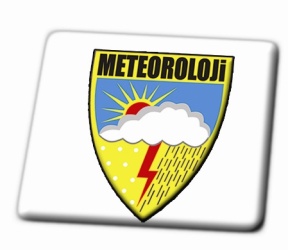 PİST GÖRÜŞ MESAFESİ
RDRDR/VRVRVRVRVVRVRVRVRi  –  Ekstrem Değerler (Pist  Rüyetindeki  Önemli  Değişmeler)

Rasat süresini kapsayan 10 dakikalık periyot esnasındaki nominal gözlem zamanının bir dakikalık ortalama ekstrem değerleri, ortalama değerlerden en az 50 metre ya da daha fazla veya ortalama değerin %20’sinden fazla bir değişim göstermesi halinde (hangisi fazla ise o dikkate alınır), bir dakikalık ortalama minimum ve maksimum değerler 10 dakikalık ortalama pist rüyeti (RDRDR/VRVRVRVRi) RDRDR/VRVRVRVRVVRVRVRVRi  grubunda verilir.

Pist rüyetindeki minimum ve maksimum değer RDRDR/VRVRVRVRVVRVRVRVRi grubunda rapor edildiği takdirde RDRDR/VRVRVRVRi grubu kullanılmaz. 

Bu grup, ortalama pist rüyetinde belirtilen kodlama kurallarına uygun şekilde verilir.
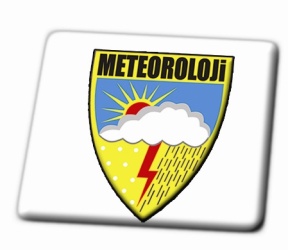 PİST GÖRÜŞ MESAFESİ
Örneğin; Rasat süresinin 10 dakikalık periyodunda her bir dakikalık ortalamalar dikkate alınırsa;
	1   nci bir dakikalık ortalama değer	: 1000 metre
	2   nci bir dakikalık ortalama değer	:   900 metre
	3   nci bir dakikalık ortalama değer	:   800 metre
	4   nci bir dakikalık ortalama değer	:   850 metre
	5   nci bir dakikalık ortalama değer	:   900 metre
	6   nci bir dakikalık ortalama değer	: 1000 metre
	7   nci bir dakikalık ortalama değer	: 1100 metre
	8   nci bir dakikalık ortalama değer	: 1200 metre
	9   nci bir dakikalık ortalama değer	: 1250 metre
	10 nci bir dakikalık ortalama değer	: 1250 metre

	Yukarıdaki değerlerin 10 dakikalık ortalaması 1025 metredir. Bu değerin %20’si veya daha fazlasını sağlayan minimum değer 820 metre, maksimum değer  1230 metredir. Bu durumun belirlenmesi halinde (ki bu değerlerden daha düşük ve daha yüksek değerler ölçülmüştür 3 ncü dakikada 800 metre, 9 ve 10 ncu dakikalarda 1250 metre) 10 dakikalık ortalama pist rüyeti grubu yerine ekstrem pist rüyeti grubu koda dahil edilir. Verilen bu örnekte pist rüyeti grubu  “R21/0800V1200U” olarak kodlanır.
	Yukarıda verilen örnek, 800 metreden daha düşük değerler için uygulandığında %20 kuralına ilaveten 50 metre kuralı da göz önünde bulundurulur.
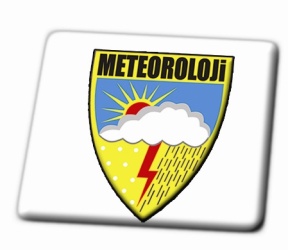 PİST GÖRÜŞ MESAFESİ
Pist görüş mesafesi değerleri, kullanılmakta olan gözlem/ölçüm sisteminin ölçüm aralığı dışında kalıyor ise, uygulanacak prosedürler 

Eğer, ölçülen değer kullanılmakta olan ölçüm sisteminin değerlendirilebileceği maksimum değerden fazla ise VRVRVRVR grubunda raporlanan değerin önüne  “P”  harfi konur. Örneğin;  R18/P2000N 

Rasatçı tarafından, pist ışıkları esas alınarak yapılan ölçümlerde, o meydan için belirlenen limit 3000 metre ve pist uzunluğu da 3000 metre ise, rasatçı bu değerden daha fazla bir pist rüyeti ölçtüğü takdirde, bu durum  “R09/P3000N”  şeklinde kodlanır.

Eğer, ölçülen değer kullanılmakta olan ölçüm sisteminin (RVR cihazı, pist ışıklarını sayma) değerlendirebileceği minimum değerden az ise, VRVRVRVR grubunda rapor edilen değerin önüne  “M”  harfi konur. Örneğin;  R36/M0050N 

	Rasatçı tarafından, pist ışıkları esas alınarak yapılan ölçümlerde, verilebilecek en düşük değer ilk lamba değeri olan 150 metredir. Şayet rasatçı, bu değerden daha düşük bir pist rüyeti ölçtüğü takdirde, bu durum  “R18/M0150N”  şeklinde kodlanır.
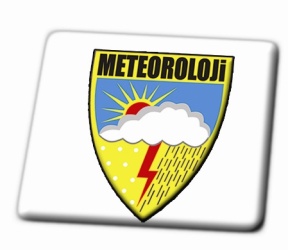 PİST GÖRÜŞ MESAFESİ
Pist Rüyeti Raporlama (Kodlama) Adımları
a) Rasatçı tarafından pist kenar ışıklarını saymak sureti ile yapılan gözlemlerde / ölçümlerde raporlama;

800 metreye kadar 50’şer metre 800 metrenin üzeri ise 100’er metre aralıklarla rapor edilir.

b) Otomatik ölçüm sistemi ve cihazları (RVR – Transmissometer) ile yapılan ölçümlerde raporlama;

400 metreye kadar 25’er metre 400 metre ila 800 metre arası 50’şer metre 800 metrenin üzeri ise 100’er metre aralıklarla rapor edilir.

Örneğin; pist görüş mesafesi ölçümü 840 metre ise, bu değer R27/0800N olarak kodlanır ve raporlanır.

Pist rüyeti ölçümü yapılması gerektiği halde, araç temin edilemediği için veya diğer geçerli nedenler ile ölçüm yapılamamış ise, pist rüyeti grubu RDRDR////// şeklinde rapor edilir. Örneğin;  R18//////  gibi.
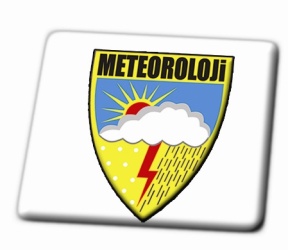 w’w’  GRUBU  HALİHAZIR HAVA DURUMU
w’w’ grubu, asgari bir ve azami üç grup halinde, havacılık faaliyetleri için önem arz eden, havaalanında ya da yakınında vuku bulan/gözlenen halihazır hava olaylarının Kod 4678’e uygun şekilde raporlanması için kullanılır. Halihazır hava durumunu belirtmek için, şiddet belirtici ve kısaltma harfleri dahil asgari iki, azami dokuz karakterin uygun kombinezonu kullanılır. 

w’w’ grubu, Kod 4678’e uygun olarak ve aşağıdaki sıralamaya göre hazırlanır ve raporlanır;
İlk önce meteorolojik hadisenin şiddet ve yakınlık tanımlayıcısı (Kod – 4678, Sütun – 1)
İkinci olarak, boşluk bırakılmaksızın meteorolojik hadisenin uygun olan tanımlayıcısı (Kod – 4678, Sütun – 2)
Daha sonra, boşluk bırakılmaksızın rasat edilen meteorolojik hadise/hadiseler veya  uygun  kombinezonları, belirlenen kısaltmalarla verilir (Kod – 4678, Sütun – 3, 4, 5)
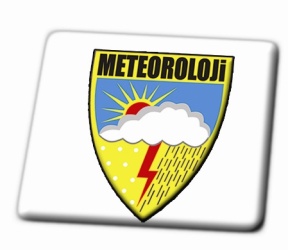 METEOROLOJİK HADİSE
Kod 4678’de belirtilen ve aşağıda yer alan meteorolojik hadiselerin başlaması, kesilmesi veya yoğunluğunun/şiddetinin değişmesi beklendiğinde, bu durum Trend Tahmininde belirtilir.
- Donan yağış
- Donan sis
- Mutedil veya kuvvetli yağış (sağanaklar dahil)
- Sürüklenen toz, kum, kar (göz seviyesinin altında)
- Savrulan toz, kum, kar (kar fırtınası dahil)
- Toz fırtınası
- Kum fırtınası
- Oraj (yağışlı veya yağışsız)
- Squall
- Hortum bulutu (tornado veya hortum seklinde yukarı çekilen su)
- Kod – 4678’de belirtilen ve rüyete etki etmesi beklenen diğer meteorolojik    hadiseler
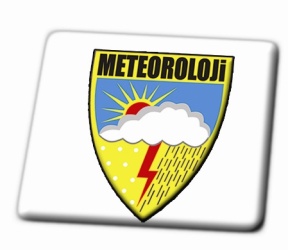 Hadisenin Yakınlık veya Şiddeti
( – ) işareti, hafif şiddetteki hadiseler için kullanılır. Örneğin; -SHRA, -TSRA 

( + ) işareti, kuvvetli hadiseler için kullanılır. Örneğin; +RA, +TSGRRA, +DZ

 Eğer hadise mutedil, orta şiddette ise veya şiddet belirtici kullanılmasını gerektirmiyorsa, hadisenin şiddeti belirlenemiyorsa herhangi bir işaret konulmaz.
   Örneğin; SN, SHRA, FG,BCFG

 VC: İstasyon Çivarında / Çevresinde (16km yarıçap içinde)
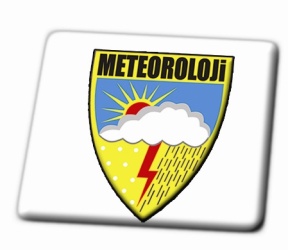 TANIMLAYICI (DESCRIPTOR)
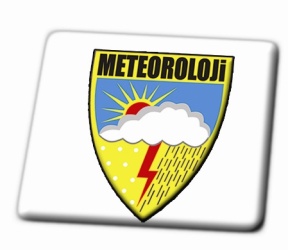 YAĞIŞ (PRECIPITATION)
GÖRÜŞ ENGELLEYİCİ HADİSELER (OBSCURATION)
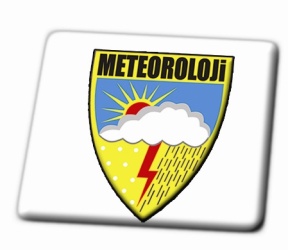 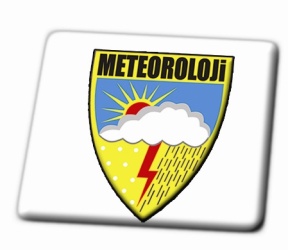 DİĞERLERİ (OTHER)
YOĞ
TANIML
YAĞIŞ
TANIML
GÖRÜŞ
DİĞER
FU
DU
BR
SA
VA
FG
RA
GS
SH
MI
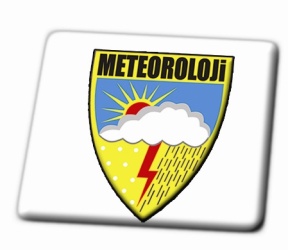 FG
RA
BL
BC
SQ
+
HZ
SN
BL
FC
DR
DZ
_
DR
+FC
SH
PL
FZ
SS
TS
GR
MI
DS
FZ
SG
PR
SQ
GS
PO
IC
UP
Property of Lear Siegler
FU
DU
BR
SA
VA
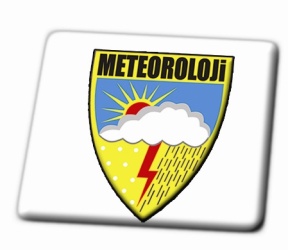 YOĞ
TANIML
YAĞIŞ
TANIML
GÖRÜŞ
DİĞER
FG
RA
BL
BC
SQ
+
HZ
SN
BL
FC
DR
DZ
_
DR
+FC
SH
PL
FZ
SS
TS
GR
MI
DS
FZ
SG
PR
SQ
GS
PO
IC
UP
+TSRAPL  BLDU
Property of Lear Siegler
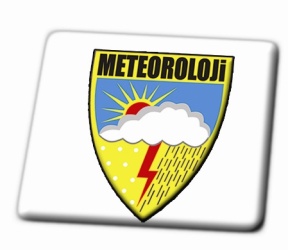 KOD – 4678 
w’w’ – HALİHAZIR VE İSTİDLÂL EDİLEN ÖNEMLİ HAVA OLAYLARI
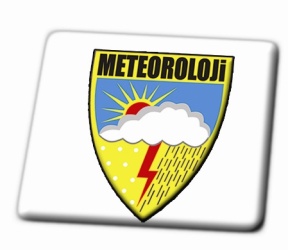 GÖKYÜZÜNÜN DURUMU  /  BULUT BİLGİLERİ
NsNsNshshshs veya VVhshshs veya NSC veya NCD   GRUPLARI
NsNsNshshsh Bulut Kapalılık Miktarı ve Yüksekliği
1/8 – 2/8	kapalılık için FEW	(FEW)
3/8 – 4/8	kapalılık için SCT           	(SCATTERED)
5/8 – 7/8	kapalılık için BKN           (BROKEN)
8/8		kapalılık için OVC           (OVERCAST)
NsNsNs Bulut kapalılık miktarı; FEW, SCT, BKN, OVC kısaltmalarından uygun olanı kullanılır ve bunu takiben boşluk bırakılmaksızın bulut tabakasının taban yüksekliği (hshshs) rapor edilir.
hshshs Bulut Yüksekliği; 10.000 feete kadar 100’er feet aralıklarla
10.000 feetin üzerinde ise 1000’er feet aralıklarla rapor edilir.

Ölçülen değer, kullanılmakta olan raporlama skalasının arasında bir değerde ise, bu değer raporlama skalasının en yakın bir alt değerine indirilerek rapor edilir. 
Örneğin; 3/8 kapalılığa sahip 870 feetteki bir bulut “SCT008” şeklinde rapor edilir.
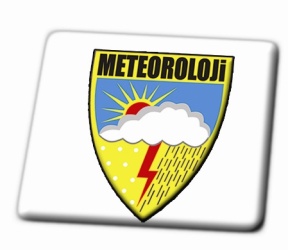 BULUT BİLGİLERİ
Bulut grubu, farklı bulut tabakası veya kütlesini raporlamak için tekrarlanabilir. Önemli konvektif bulutlar hariç bulut grubunun sayısı üçü geçemez.

Önemli konvektif bulutlar, Cumulonimbus (CB) ve dikine gelişme gösteren Cumulus Congestus (TCU)’dur. 

Önemli konvektif bulutlar (CB ve TCU) rasat edildiğinde, bulut taban yüksekliğinden sonra boşluk bırakılmaksızın bulut grubuna CB veya TCU kısaltmaları ilave edilmek suretiyle raporlanırlar. 

Örneğin; 4/8 Cumulus Congestus 3200 fette rasat edilmiş ise, bu bulut grubu  “SCT032TCU”  şeklinde rapor edilecektir.

Her bulut tabakası içindeki Cumulonimbus (CB) ve tepe yapmış Cumulus (TCU) bulutları, genel bulut tabanıyla kompoze ise, bulut tipi yalnızca Cumulonimbus (CB) olarak ve kapalılığı da CB ve TCU kapalılıklarının toplam kapalılığı olarak rapor edilir.

Örneğin; 2/8 CB 2800 feet ve 3/8 TCU 2800 fette rasat edilmiş ise, bulut grubu  “BKN028CB”  şeklinde rapor edilecektir.
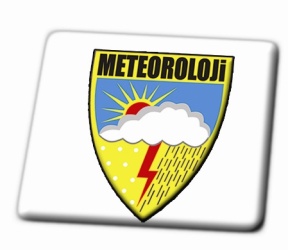 1 – 3 – 5  KURALI
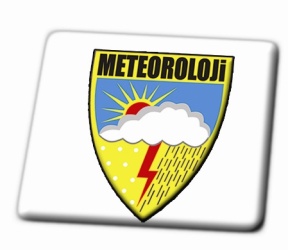 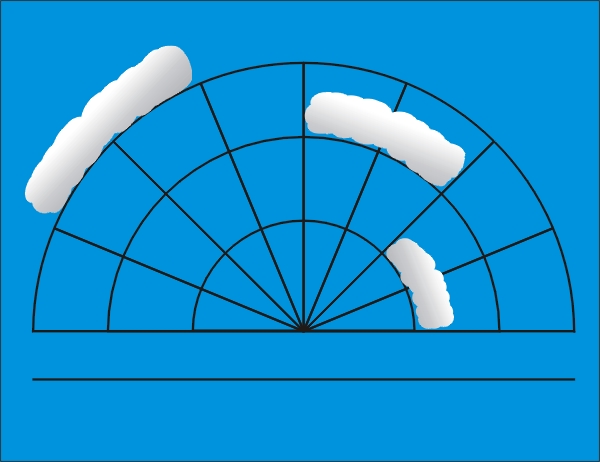 1000
3000
3000
2000
1000
2000
Gözlem 
Noktası
SCT020
FEW010
BKN030
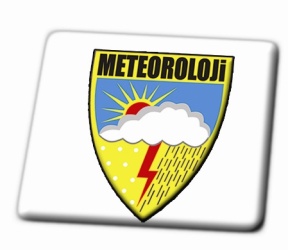 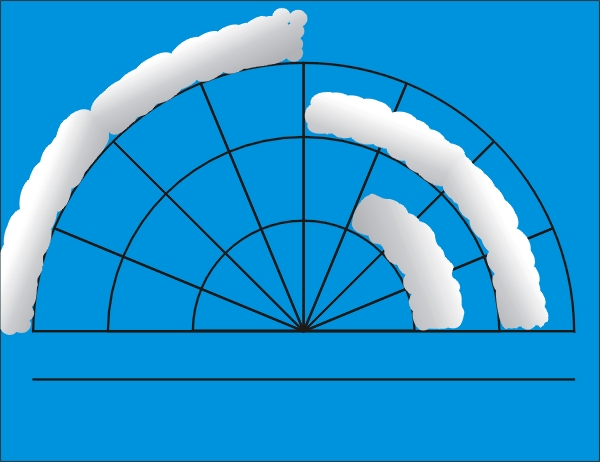 1000
3000
3000
2000
1000
2000
Gözlem
Noktası
SCT020
OVC030
SCT010
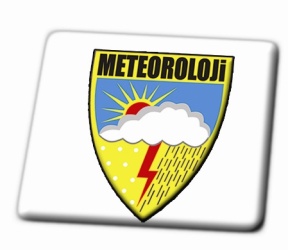 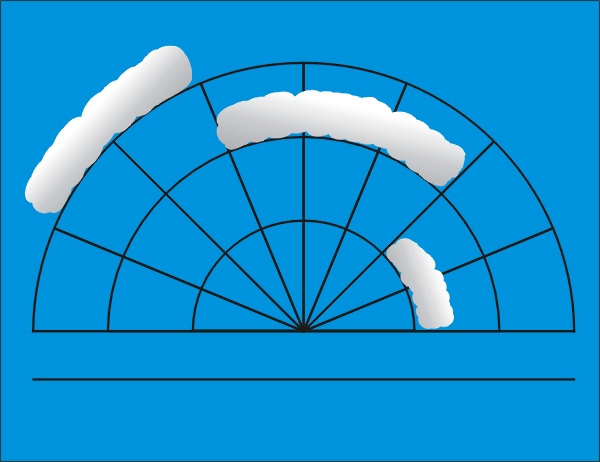 1000
3000
3000
2000
1000
2000
Gözlem 
Noktası
FEW010
BKN020
BKN030
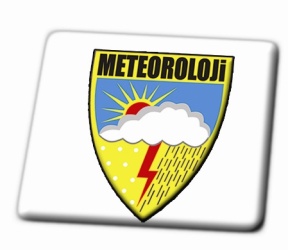 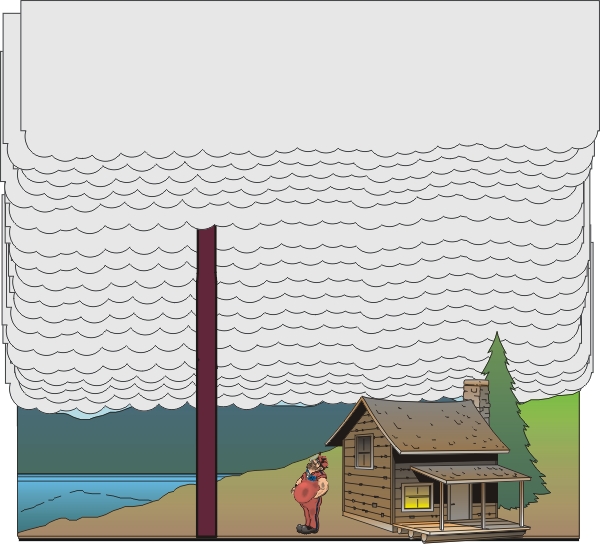 CEILING- 
BKN veya OVC olarak rapor edilen en alçak bulut tabakası.
Property of Lear Siegler
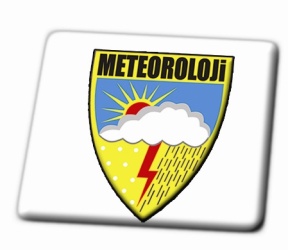 VVhshshs  Dikine Rüyet (Vertical Visibility)
Gökyüzü, sis, kum veya toz fırtınası veya diğer görüş engelleyici olaylar nedeniyle görülemediğinde, bulut grubu yerine VVhshshs grubu METAR koduna dahil edilir.


	VV	: Dikine Rüyet Belirticisi (Vertical Visibility)

	hshshs: Dikine Rüyetin Miktarı

		Örneğin; Gökyüzü görülemeyen sis rasat edilmiş ve dikine rüyet de 200 feet olarak tespit edilmiş ise, bu durum  “VV002”  olarak kodlanır.

	Dikine rüyetin belirlenemediği durumlarda ise bu grup  “VV///”  şeklinde kodlanır.

	Dikine rüyet 2000 feet’e kadar rapor edilebilir.
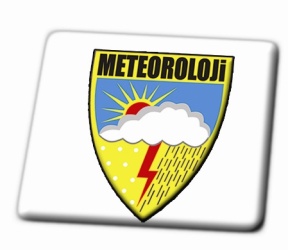 NSC (No Significant Cloud)
METAR rasadında havada hiç bulut yoksa ya da rasat edilen en alçak seviyedeki bulutun taban yüksekliği, o meydan için belirlenen CAVOK yükseklik limitine eşit veya üzerinde ise ve bu bulutlar CB veya TCU değilse ve CAVOK teriminin kullanımı da uygun düşmüyorsa, bulut grubu yerine NSC (Önemli Bulut Yok) kısaltma terimi kullanılır. 

	Örneğin; Hakim Rüyet 6500 metre, hadise toz pusu, bulutlar 5/8 Ac 9000 feet, olarak tespit edilmiştir. (CAVOK Limiti 8000 feet)

	Kodlanması ; 
	LTXX 051350Z 22004KT 6000 NSC ...............=
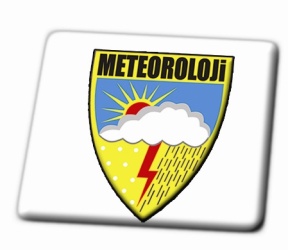 NCD (No Cloud Detected)
Tüm parametreleri kapsayan gözlem ve ölçümlerin tam otomatik sistemlerle yapılması durumunda, sistemdeki silyometre sensörü/sensörleri tarafından “Bulut Yok” tespiti yapılıyor ise, bulut grubu yerine NCD (No Cloud Detected – Bulut Yok) kısaltma terimi kullanılır.

	NCD kısaltma terimi ülkemizde kullanılmayacaktır.
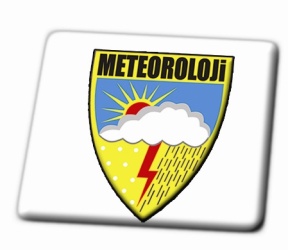 CAVOK Limitinin tespiti
SEKTÖR : Havaalanı Civarındaki, 25 Deniz Mili (46 Km) Sahayı Kapsar.
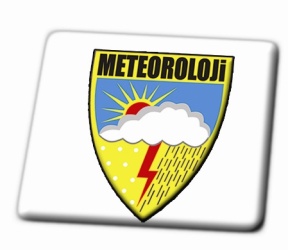 CAVOK   Teriminin   Kullanılması
CAVOK  “Ceiling And Visibility OK”

	CAVOK terimi; Hakim Rüyet (VVVV), Pist Görüş Mesafesi (RDRDR/VRVRVRVRi), Halihazır Hava (w’w’) ve Bulut (NNNhshshs) gruplarının yerini almak üzere, aşağıda belirtilen şartların rasat anında aynı zamanda meydana gelmesi durumunda kullanılır. (Meydanlara ait CAVOK yükseklik limitleri Havacılık kitabı EK-3’de belirtilmiştir).

- Hakim Rüyet en az 10 Km ise,

- Hava tamamen açık ise, veya her meydan için belirlenen yükseklik limitinin (Minimum Sector Altitude) altında bulut yoksa, ve Cumulonimbus (CB) ile Cumulus Congestus (TCU) bulutu bulunmuyor ise,

- Kod – 4678’de verilen havacılık için önemli hava olayları yoksa.
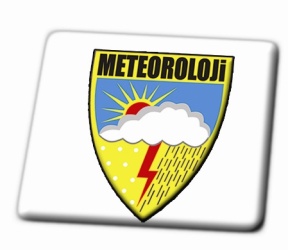 T’T’/Td’Td’  Hava Sıcaklığı ve İşba Sıcaklığı Grubu
T’T’		: Hava Sıcaklığı Grubu

Td’Td’	: İşba Sıcaklığı Grubu

         Hava sıcaklığı ve işba sıcaklığı tam °C olarak rapor edilir. 0.5 °C ’lik ondalıklar bir üst değere (daha sıcak olan değere) iblağ edilerek raporlanır.
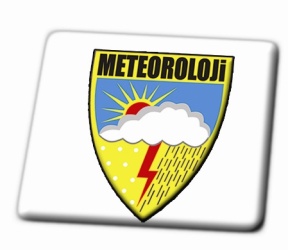 QPhPhPhPh  ALTİMETRE (QNH) GRUBU
Q		 : Basınç Grubu Göstericisi

PhPhPhPh : Altimetrik Basınç Değeri (hPa)

  Altimetrik basınç grubu, tam hektopaskal (hPa) olarak rapor edilir. Ondalık kısımları ne olursa olsun dikkate, atılır ve sadece tam değer kısmı koda dahil edilir.
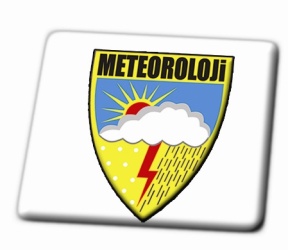 QPhPhPhPh  ALTİMETRE (QNH) GRUBU
QNH değeri 1000 hPa’dan daha az ise, önüne sıfır (0) ilave edilerek mutlaka 4 haneli olarak kodlanır. Örneğin; QNH değeri 998.8 hPa ise, bu değer  “ Q0998 ”  olarak rapor edilir.

Q grup göstericisinden sonraki sayı 0 veya 1 ise, ölçümün hPa cinsinden olduğunu gösterir.
	Eğer milli maksatlar ve kararlar doğrultusunda, altimetrik basınç değerinin inch olarak verilmesi uygun görülmüş ise, Q harfi yerine A harfi altimetrik basınç grubunun belirticisi olarak kullanılır ve basınç değeri inch cinsinden kodlanır. 
Örneğin; 	QNH 29.71 inch ise  “A2971”

Ülkemizde, basınç grubu hPa olarak koda dahil edilecektir.
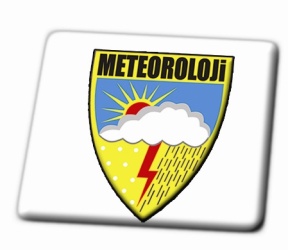 Tamamlayıcı Bilgiler Bölümü
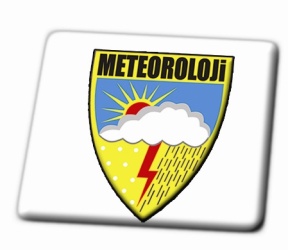 Tamamlayıcı Bilgiler
WS  RWYDRDR
	REw’w’   	or		           (WTSTS/SS’)   (RRRRERCReReRBRBR) 
			    	WS  ALL  RWY

Uluslar arası bilgi alış-verişinde, tamamlayıcı bilgiler kısmında, yalnızca uçuş faaliyetleri için önemli görülen geçmiş hava olayları ve alçak seviye rüzgâr sheari, pilotlarca belirlenip meteoroloji ofisine bildirilmesi durumunda ise yaklaşma ve tırmanma sahasındaki buzlanma ve türbülans vs. bilgiler verilir.
WS  RWYDRDR
	veya	     – Alçak Seviye Rüzgâr Sheari Grubu
WS  ALL  RWY
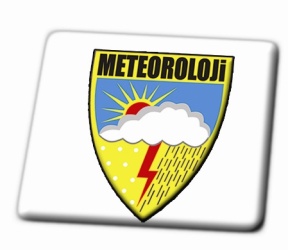 Uçuş faaliyetleri için önem arz eden ve pist seviyesi ile 500 metre yükseklik arasında yaklaşma veya kalkış path’i boyunca tespit edilen Rüzgâr Sheari bu grupta rapor edilir.

	Rüzgâr Sheari, bir pist başında belirlenmiş ise, “WS  RWYDRDR”  kod formatında, Şayet Rüzgâr Sheari her iki pist başında da belirlenmiş ise o zaman  “WS  ALL  RWY”  kod formatında rapor edilir.

	Örneğin; 

11 pist başında Rüzgâr Sheari rapor edilmiş ise bu durum kod formunda,

	METAR LTXX 151250Z . . . . . . . . . . . . . . . . . . . . . . . . WS  RWY11  NOSIG=

Hem 11 , hem de 29 pist başında Rüzgâr Sheari rapor edilmiş ise bu durum,

METAR LTXX 151450Z . . . . . . . . . . . . . . . . . . . . . . . . WS  ALL  RWY NOSIG=
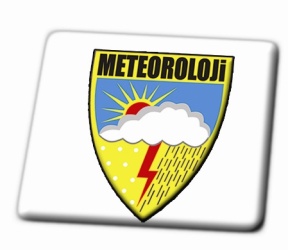 REw’w’ – Geçmiş Hava Olayları Grubu
Saatte bir rasat yapan Meydan Meteoroloji Ofisleri/İstasyonları, en son METAR rasadından itibaren bir saat içerisindeki, fakat rasat saatinde olmayan hadiseleri rapor etmek için bu grubu kullanacaklardır.

	Yarım saatte bir rasat yapan Meydan Meteoroloji Ofisleri/İstasyonları ise, en son METAR rasadından itibaren yarım saat içerisindeki, fakat rasat saatinde olmayan hadiseleri rapor etmek için bu grubu kullanacaklardır.

	Geçmiş hava grubu da halihazır hava grubunda olduğu gibi maksimum üç grup halinde verilebilir.
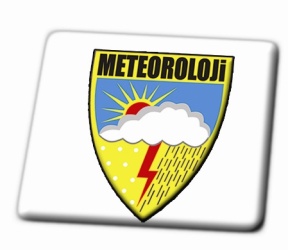 REw’w’ – Geçmiş Hava Olayları Grubu
(1)   Geçmiş hava grubunda hadisenin şiddeti asla belirtilmez. 
VC ile belirtilen hadiseler geçmiş hava grubunda rapor edilmez.
Görüş engelleyici hadiseler, BR, FG, MIFG, BCFG, PRFG, FZFG,FU, DU,SA, HZ,PO,SQ hava grubunda rapor edilmez.

(2) Eğer bir önceki rasatta yer alan aynı şiddetteki hava olayı/olayları, rasat anında devam etmiyor ise, bu durum geçmiş hava grubunda rapor edilir.

Bir önceki rasatta rapor edilen hava olayı şiddetliden orta şiddetliye veya hafife; orta şiddetliden hafife dönüşürse, yani şiddetinde bir azalma söz konusu ise, bu durum geçmiş hava grubunda rapor edilir.
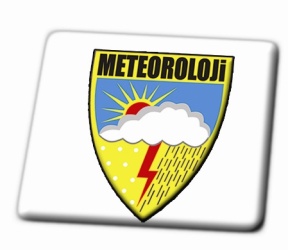 REw’w’ – Geçmiş Hava Olayları Grubu
Örneğin; +TSRA rapor edilmiş,  gözlem zamanında TSRA veya –TSRA dönüşmüş ise, geçmiş hava grubu  “RETSRA”  olarak rapor edilir.
Bir önceki rasatta rapor edilen hava olayı hafif iken orta şiddetliye veya şiddetliye; orta şiddetli iken şiddetliye dönüşürse, yani şiddetinde bir artma söz konusu ise, bu durum geçmiş hava grubunda belirtilmez.

Bir önceki rasatta rapor edilen hava olayı, gözlem anında başka bir hadiseye dönüşmüş ise, bu durum geçmiş hava grubunda rapor edilir.

Örneğin; önceki rasatta –SHRA rapor edilmiş, ancak gözlem zamanında bu RASN dönüşmüş ise, geçmiş hava grubu  “RESHRA”  olarak rapor edilir.
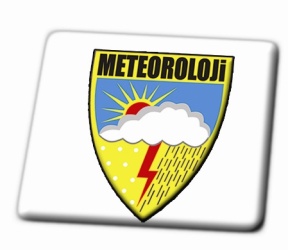 D E N İ Z
(WTSTS/SS’)  Deniz Yüzey Sıcaklığı ve Denizin Durumu Grubu
W	: Deniz yüzey sıcaklığı grup göstericisi.

TSTS: Tam santigrat derece olarak deniz yüzey sıcaklığı.

	  Deniz yüzey sıcaklığı aynı hava sıcaklığı ve işba sıcaklığı gibi kodlanır.

	S	: Denizin durumunu gösteren grup göstericisi.

	S’	: Denizin durumu (Kod 3700)

	NOT	   :   Bu grup ülkemizde kullanılmayacaktır.
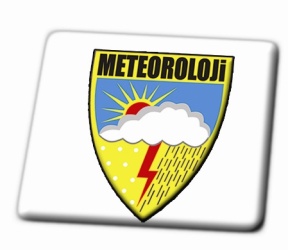 Pistin Durumu
(RRRRERCReReRBRBR) -  Pistin Durumu
 
RRRR : Bölgesel ICAO Havacılık Plânına göre pistin konumunu gösteren grup.

ER : Pistin durumu (Kod 0919)

CR : Pist üzerindeki birikinti / kirlilik boyutu (Kod 0519)

eReR : Birikinti miktarı (Kod 1079)

BRBR : Sürtünme katsayısı / Frenleme durumu (Kod 0366)
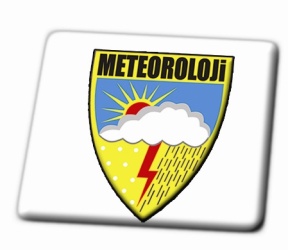 Pistin Durumu
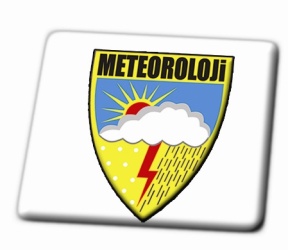 Pistin Durumu
Not-1:Eğer, tek pisti olan havaalanlarında o pist temizlenmiş ve operasyona açık ise pist numarası ile birlikte CLRD ve frenleme verilir
Örnek: R04CLRD95 anlamı Runway 04 temizlendi, Frenleme iyi.

Eğer birden fazla pisti olan havaalanlarında tüm pistler açık ise ve frenleme iyi ise o zaman bu grup “ R88CLRD95” olarak verilir.

Eğer, fazla kar yağışı nedeniyle pist veya pistler kapalı ise           “ SNOCLO ” ifadesi kullanılır.

LTXX 171120Z 33021KT 1600 –SN BLSN SCT030 OVC090 M04/M06 Q1008 SNOCLO NOSIG =
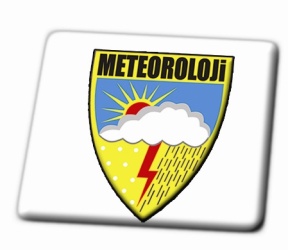 Pistin Durumu
Atatürk Havalimanı’nın 24 pistbaşının %30’u kuru karla kaplı ve bu kar tabakasının kalınlığı 12 mm. Ve frenleme durumu orta düzeyde ise,

RRRR : 24
ER : 4
CR : 5
eReR : 12
BRBR : 93

KODLANMASI : R24451293 şeklindedir.
NOT-2 : Pistin durumu ile ilgili grup METAR raporlarında meydan işleticisinden (Meydan Müdürlüğü veya Meydan Komutanlığı) alındığı takdirde yer alacaktır)
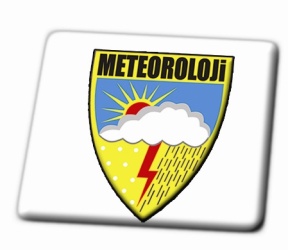 Ulusal Amaçlı Bilgiler(Remark)
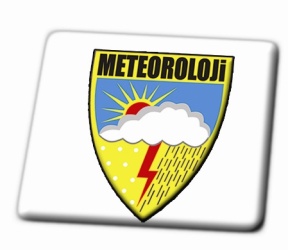 Diğer pist başındaki rüzgâr ölçümlerinin  verilmesi:
RMK …   Birden Fazla Pist Başında Aynı Anda Ölçülen  Rüzgâr Bilgilerinin Raporlanması

Rüzgâr ölçümlerinin her iki pist başında aynı anda yapılması durumunda;

Yaklaşma sahası / aktif pist başındaki rüzgâr ölçümleri METAR kodunun ana kısmındaki ortalama rüzgâr grubunda koda dahil edilir.
RMK RWY21 03002KT gibi.
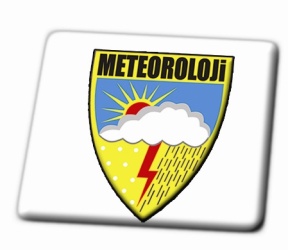 Diğer pist başındaki rüzgâr ölçümlerinin  verilmesi
(1) TREND Tipi Pist İniş İstidlâli hazırlayan meydan meteoroloji ofisleri TREND tahmininin sonunda RMK kısaltmasından sonra RWYDRDR dddffGfmfmKT dndndnVdxdxdx şeklinde,
(2) TREND tahmini hazırlamayan meydan meteoroloji istasyonları ise, QNH grubundan (geçmiş hava grubu, rüzgâr sheari grubu veriliyorsa bu gruplardan) sonra RMK RWYDRDR dddffGfmfmKT dndndnVdxdxdx şeklinde ölçülen rüzgar bilgileri rapor edilecektir.
(3) Otomatik meteorolojik ölçüm sisteminin bulunduğu yerlerde diğer pist başlarında ölçülen rüzgar bilgileri koda otomatik olarak dahil edilecektir. 
(4) Birden fazla pisti olan meydanlarda pist başlarında ölçülen rüzgar değerleri rasadın sonunda maksimum 3 grup olarak verilir.
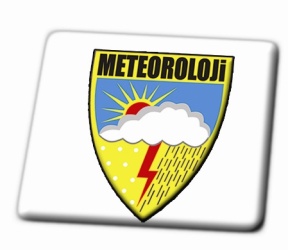 Diğer pist başındaki rüzgâr ölçümlerinin  verilmesi
METAR LTAC 151020Z 03012KT . . . . . . . . . . . . . NOSIG   RMK RWY21 05010G25KT 020V080=

METAR LT BA 220950Z 33005KT 280V350 . .  . . . NOSIG  RMK RWY18R 33005KT 270V350 RWY36R 31008KT RWY18L 28005KT =
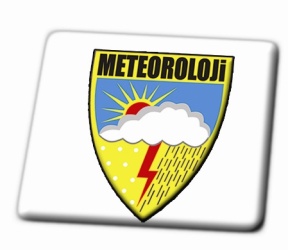 TEŞEKKÜRLER
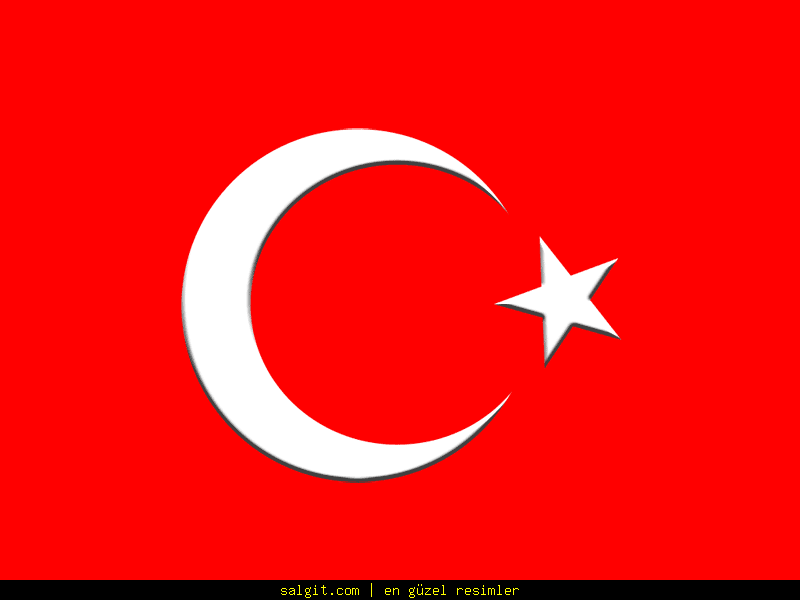 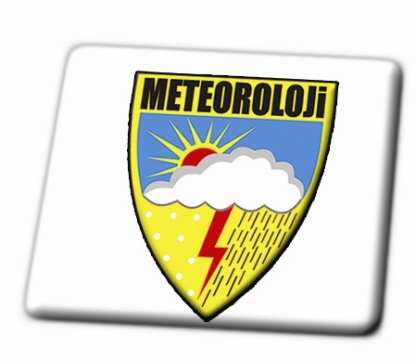